İşlemsel yükselteçler (gerilim transfer karakteristiği ve uç denklemler, eviren, evirmeyen yükselteç)
NET 115- Temel Elektronik
Öğr. Gör. Nuri Furkan koçak
İşlemsel yükselteçler (gerilim transfer karakteristiği ve uç denklemler)
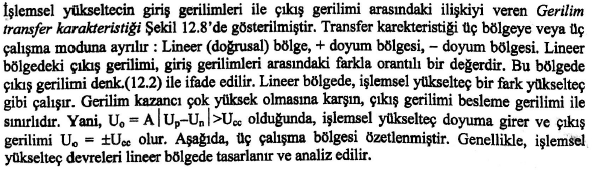 İşlemsel yükselteçler (gerilim transfer karakteristiği ve uç denklemler)
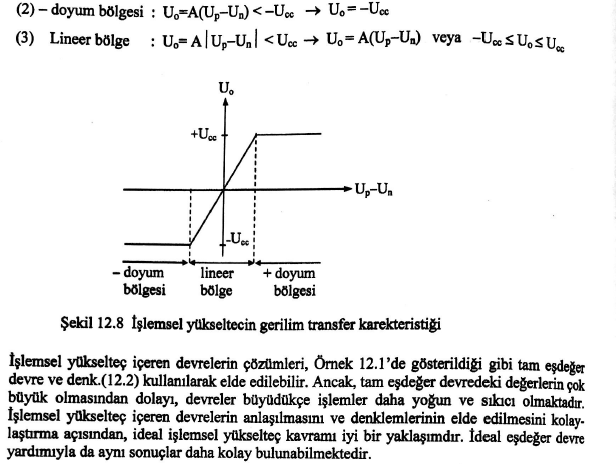 İşlemsel yükselteçler (gerilim transfer karakteristiği ve uç denklemler)
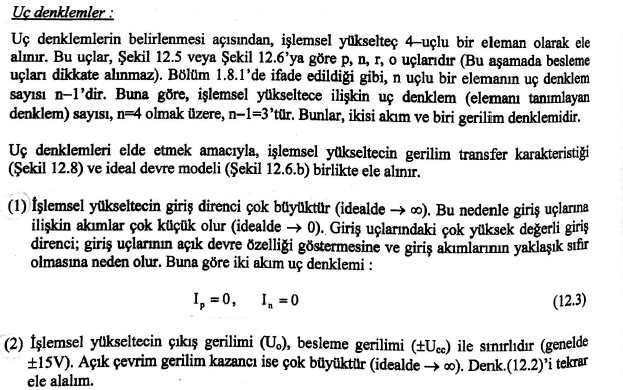 İşlemsel yükselteçler (gerilim transfer karakteristiği ve uç denklemler)
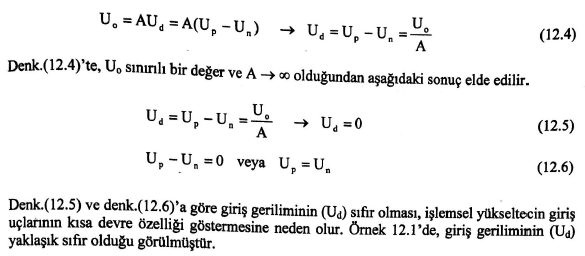 İşlemsel yükselteçler (gerilim transfer karakteristiği ve uç denklemler)
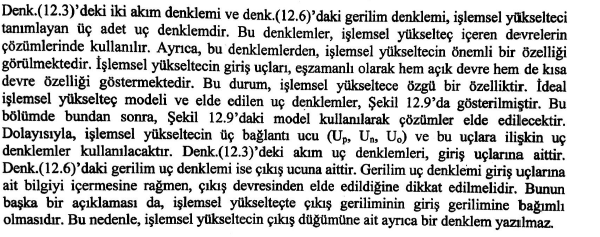 İşlemsel yükselteçler (gerilim transfer karakteristiği ve uç denklemler)
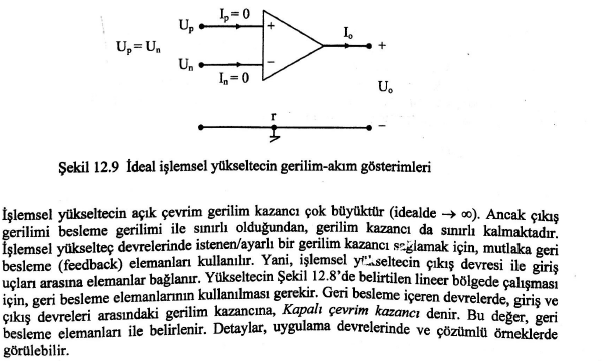 İşlemsel yükselteçler (eviren, evirmeyen yükselteç)
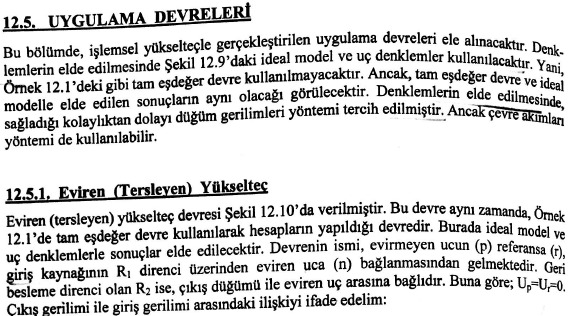 İşlemsel yükselteçler (eviren, evirmeyen yükselteç)
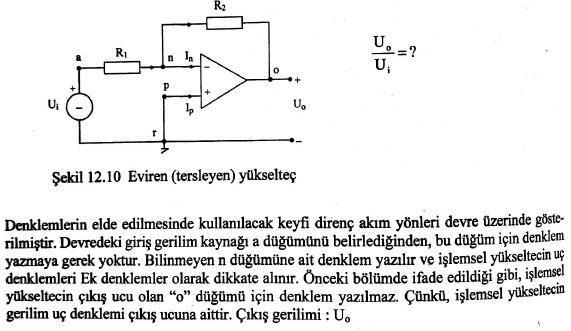 İşlemsel yükselteçler (eviren, evirmeyen yükselteç)
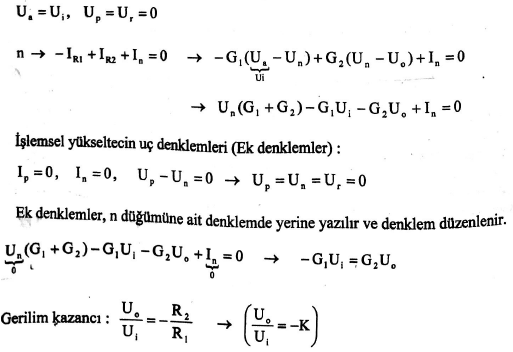 İşlemsel yükselteçler (eviren, evirmeyen yükselteç)
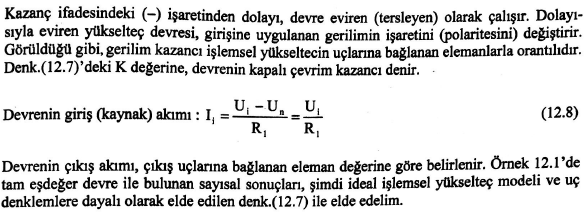 İşlemsel yükselteçler (eviren, evirmeyen yükselteç)
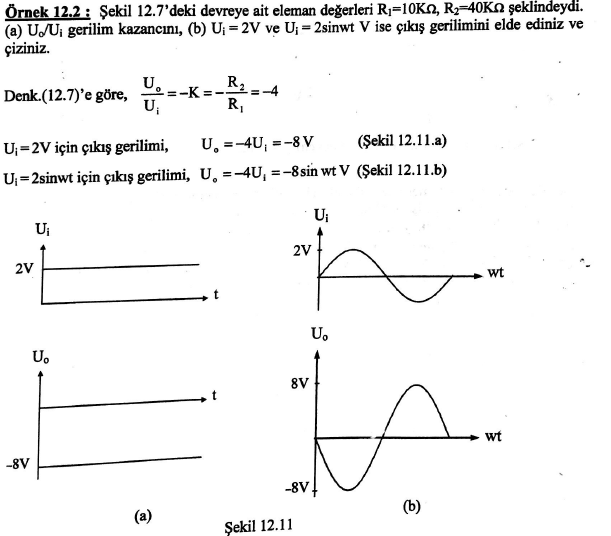 İşlemsel yükselteçler (eviren, evirmeyen yükselteç)
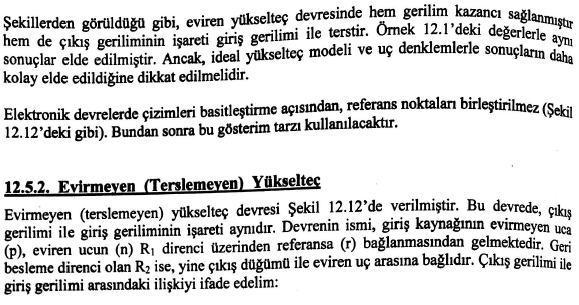 İşlemsel yükselteçler (eviren, evirmeyen yükselteç)
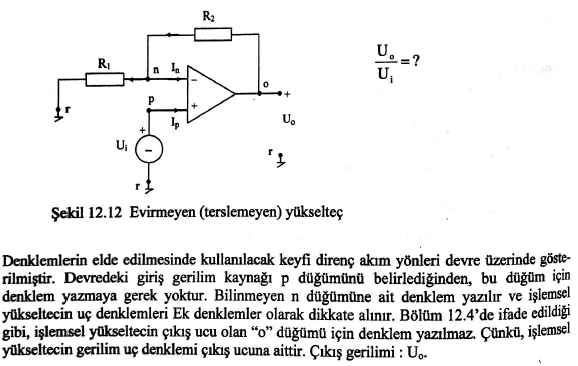 İşlemsel yükselteçler (eviren, evirmeyen yükselteç)
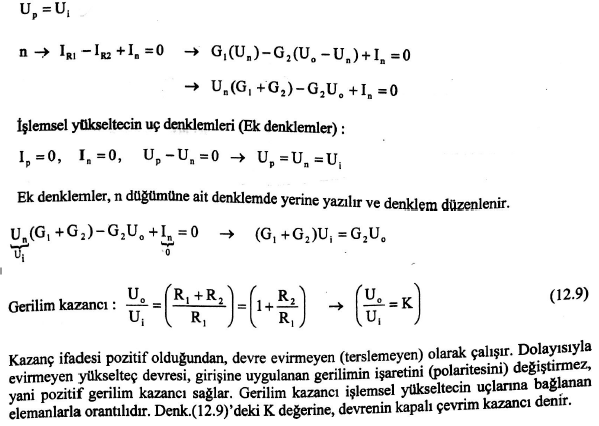 KAYNAKLAR
Doç. Dr. A.B. YILDIZ, Elektrik Devreleri-1, Volga yayıncılık, 2015.